Bilirubin, hemoglobin, porfyriny, VNM, HIOK, léky
MUDr. RNDr. Michal Řiháček, Ph.D.
Ústav laboratorní medicíny a Ústav biochemie
Fakultní nemocnice Brno a LF MU
Klinická biochemie – přednáška 2022
1
Krevní barviva
porfyriny, 
hemoglobin a jeho deriváty,
bilirubin
Porfyriny
1
𝛿
8
sloučeniny odvozené od porfinu
porfin: tetrapyrol se čtyřmi pyrrolovými kruhy spojenými methylenovými můstky
významná vlastnost je schopnost vazby kovových iontů (metaloporfyriny)
substituce perif. vodíků na uhlíku 1-8 (methyl, vinyl, karboxyethyl, karboxymethyl)
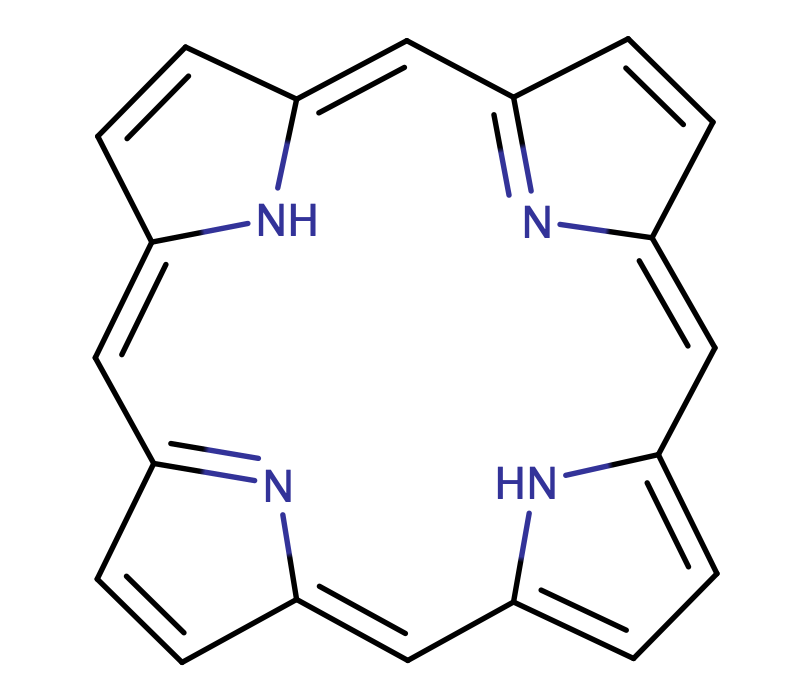 7
2
I
IV
⍺
𝛿
III
II
3
6
4
5
β
Klinická biochemie – přednáška 2022
3
Porfyriny
1
𝛿
8
dle uspořádání substituentů C1-8
symetrické: porfyriny typu I
asymetrické: porfyriny typu III (nejvýznamnější – hem)
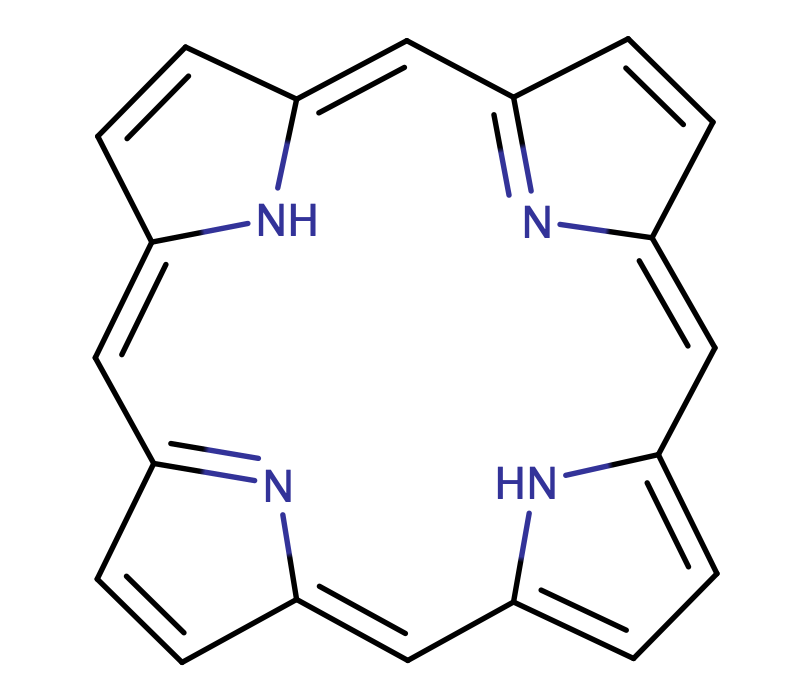 7
2
I
IV
⍺
𝛿
III
II
3
6
4
5
β
Klinická biochemie – přednáška 2022
4
Biosyntéza hemu
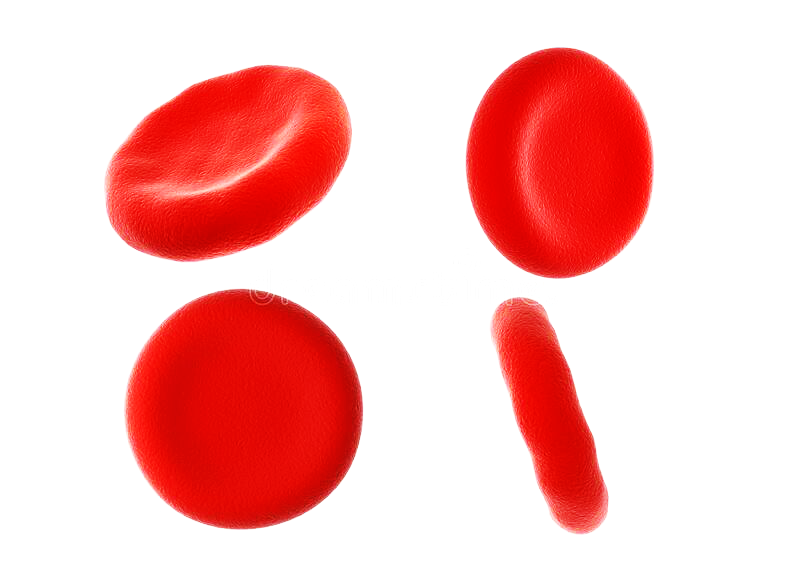 vznik:
erytrocytární prekurzory (70-80%)
játra (15%)
cíl: 
erytrocyty (hemoglobin)
játra (cytochromy)
ostatní buňky (katalázy, peroxidasy – dýchací řetězec)
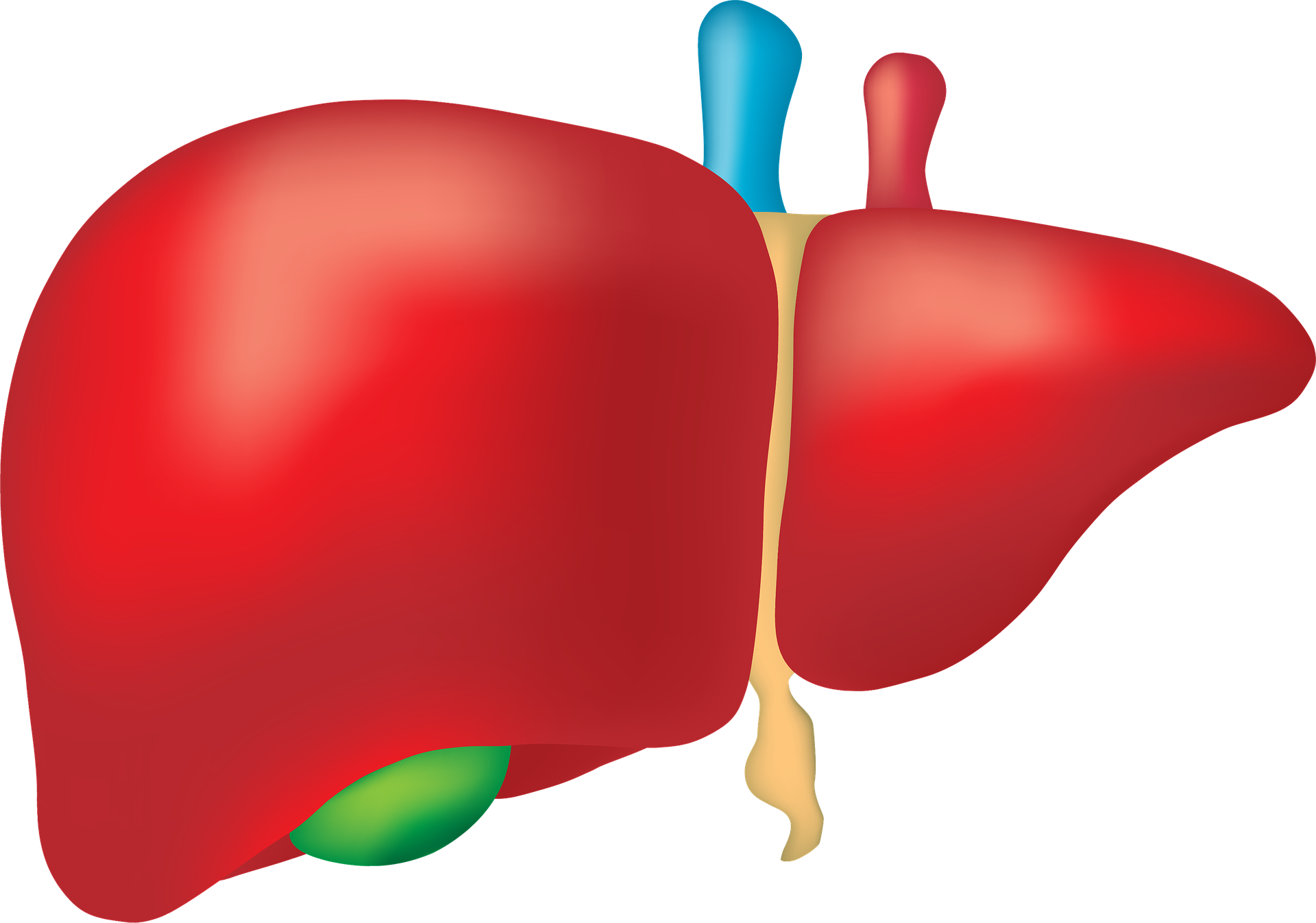 Klinická biochemie – přednáška 2022
5
1. Syntéza kyseliny 5-aminolevulové (5-ALA)
vzniká́ kondenzací glycinu se sukcinyl-CoA a následnou dekarboxylací intermediátu této reakce
katalýza: 5-ALA synthasa (ALAS), vitamin B6 (PLP)
lokalizace: matrix mitochondrie


nejvýznamnější regulační bod syntézy
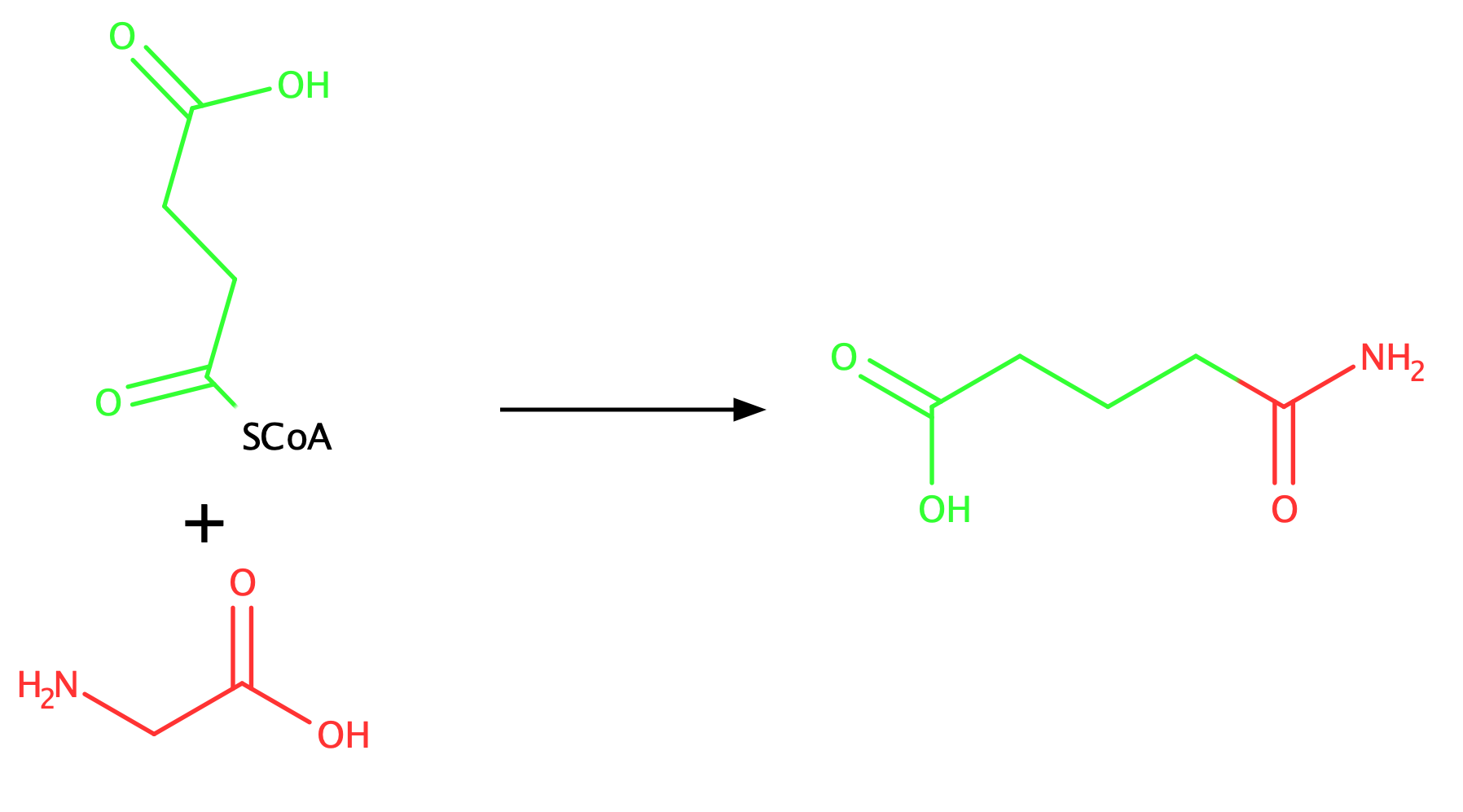 SCoA
CO2
Klinická biochemie – přednáška 2022
6
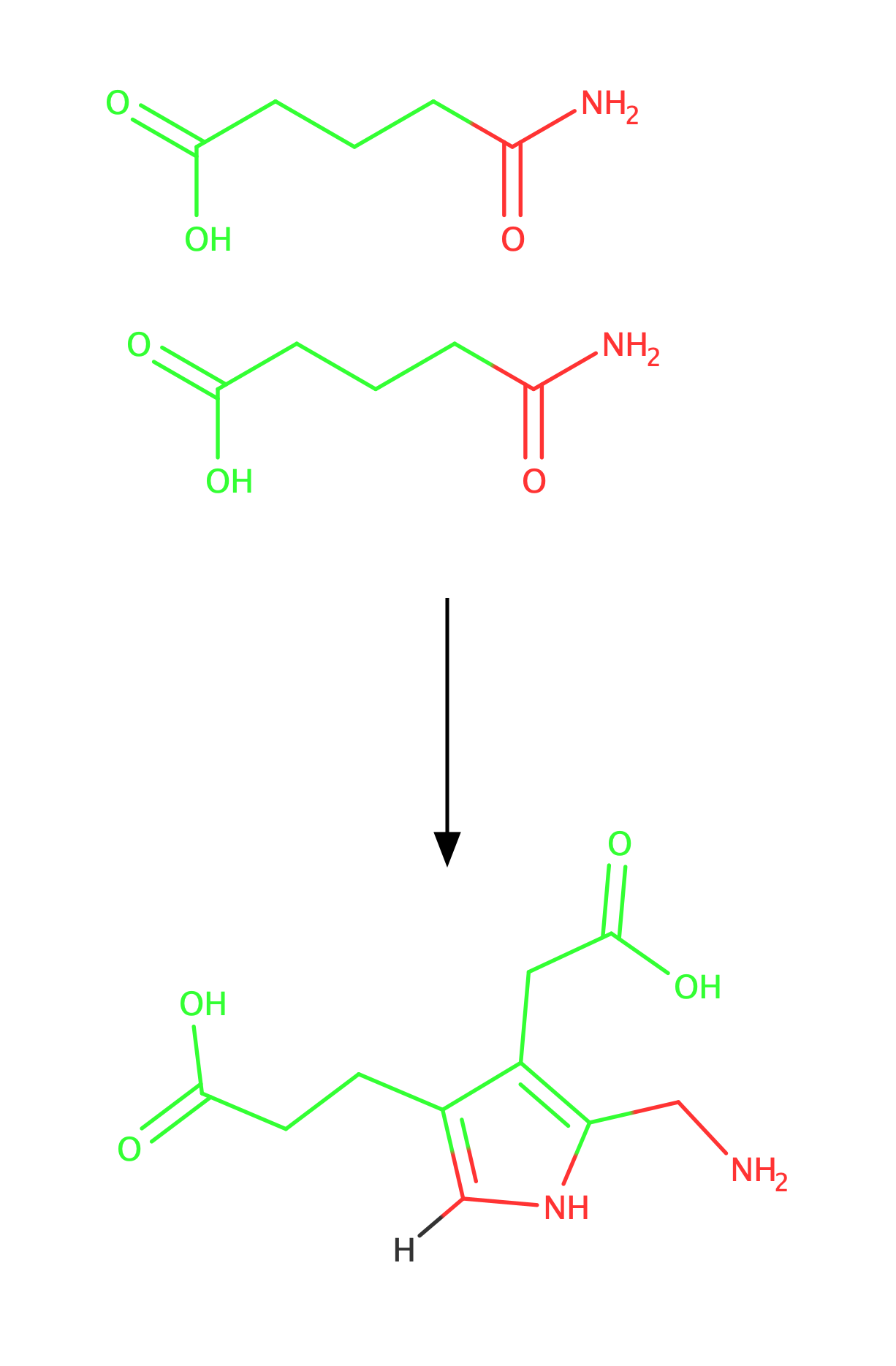 2. Vznik porfobilinogenu (PBG)
5-ALA přechází do cytosolu, kondenzace za enzymatické katalýzy je dalším krokem
katalýza: 5-ALA dehydratasa (ALAD), Zn2+
lokalizace: cytosol
ireversibilní inhibice reakce vazbou Pb2+ iontů ve vazebných místech pro Zn2+

choroby: porfyrie z ALAD deficience, otrava olovem !
H2O
Klinická biochemie – přednáška 2022
7
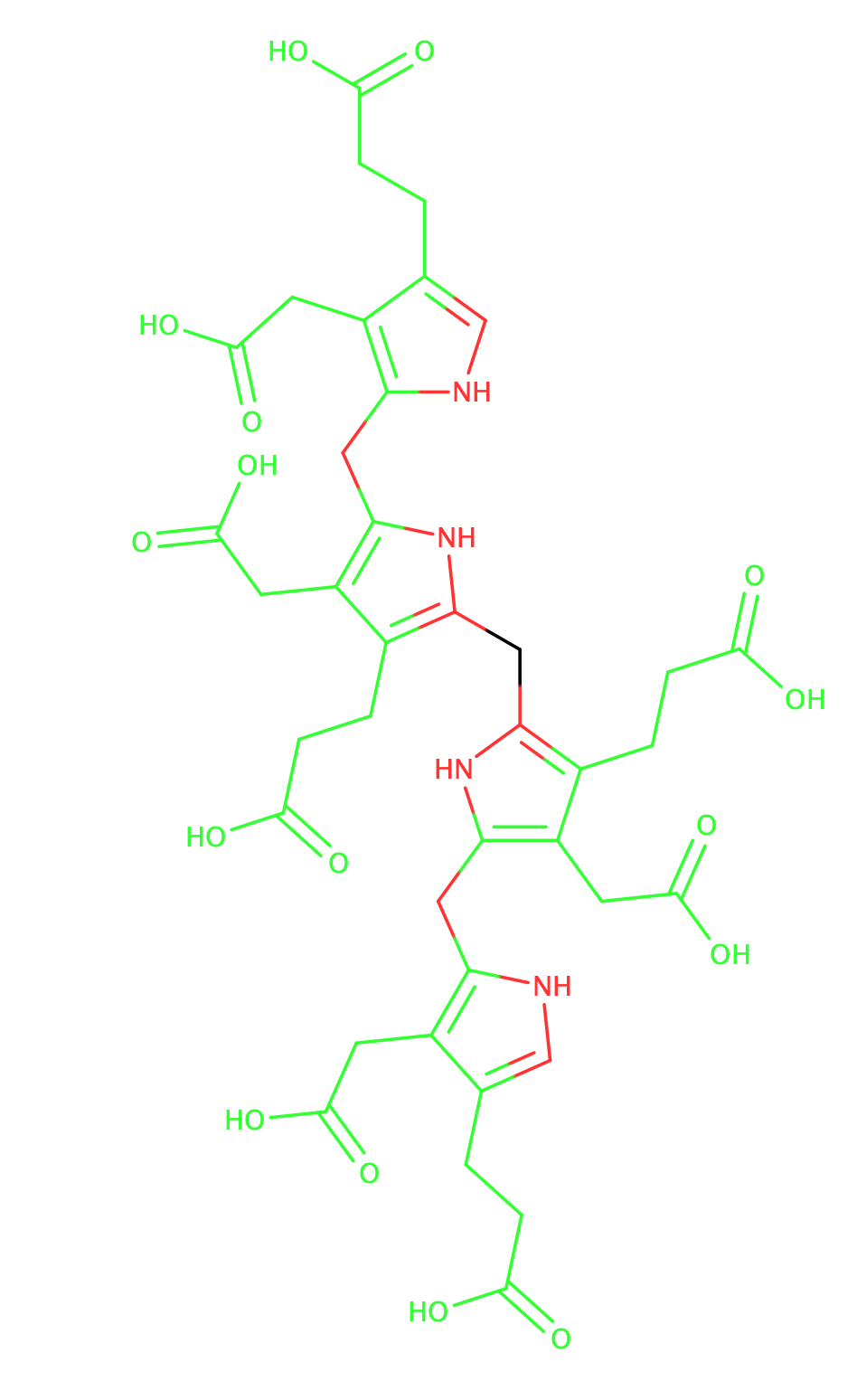 3. Vznik hydroxymethylbilanu
4NH3
kondenzace čtyř PBG
katalýza: HMB-synthasa / PBG-deaminasa
lokalizace: cytosol
uvolnění 4 molekul amoniaku

choroby: akutní intermitentní porfyrie
Klinická biochemie – přednáška 2022
8
4. Vznik uroporfyrinogenu III
H2O
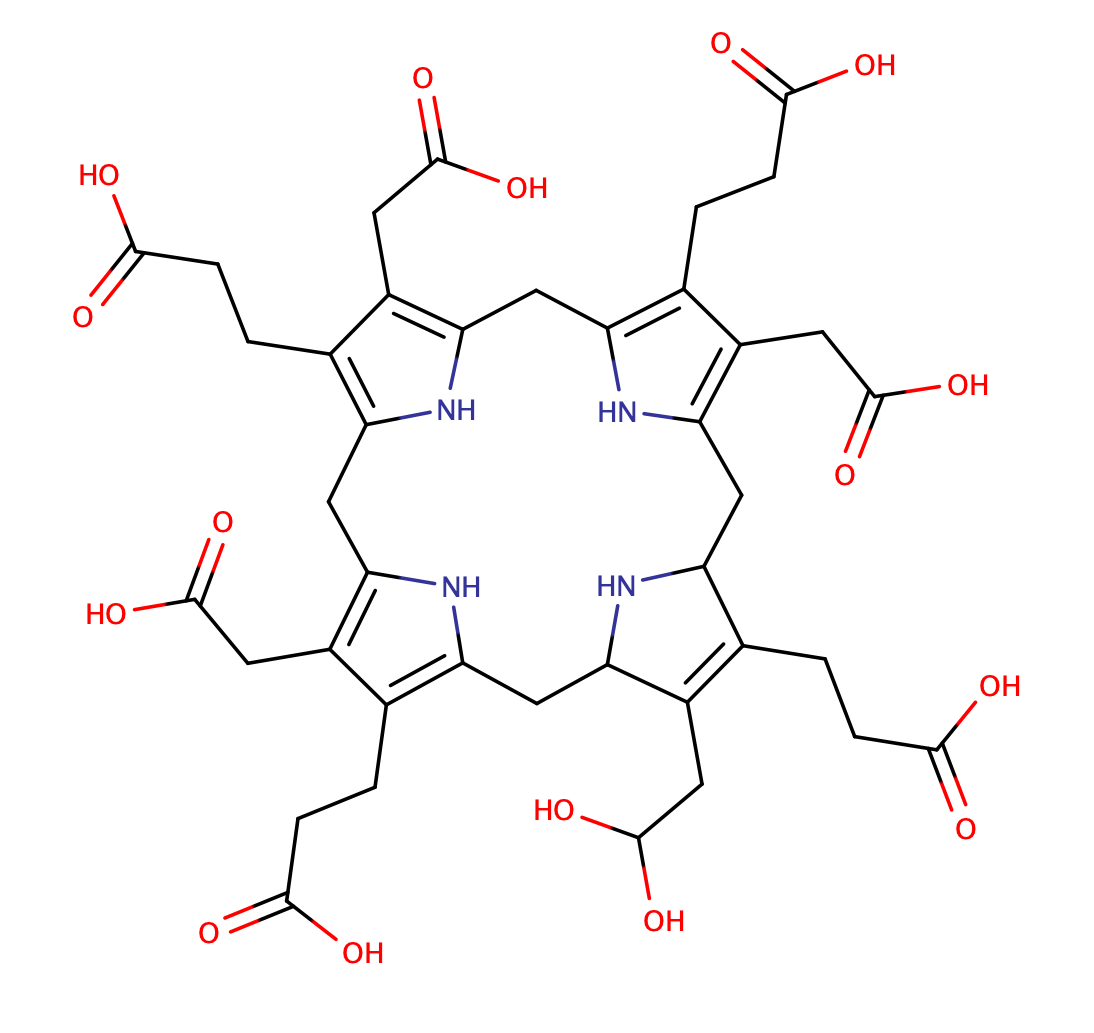 cyklizace HMB
katalýza: uroporfyrinogen III synthasa (UROS)
lokalizace: cytosol
uvolnění H2O

choroby: kongenitální erytropetická porfyrie
Klinická biochemie – přednáška 2022
9
5. Vznik koproporfyrinogenu III
4CO2
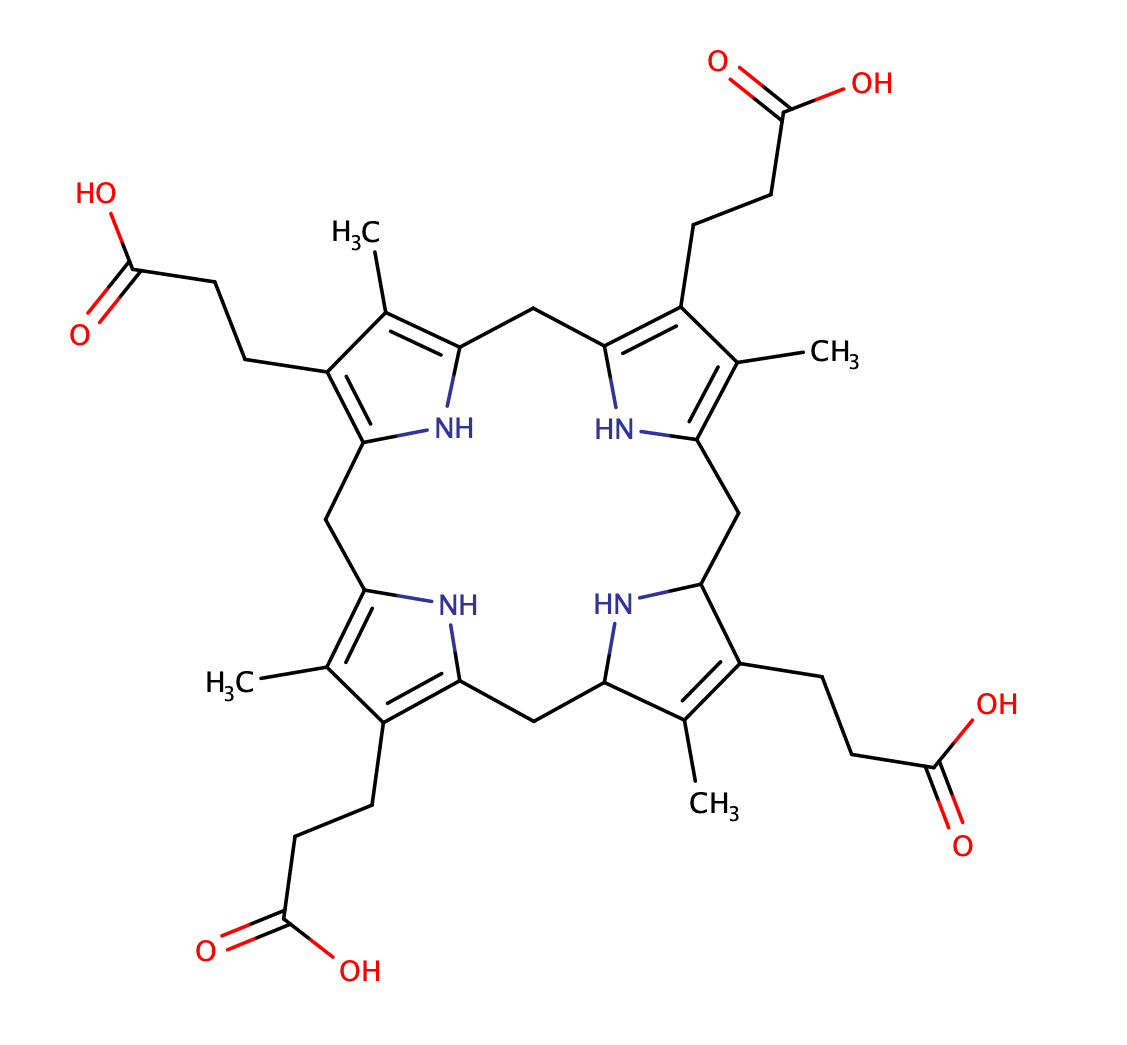 dekarboxylace acetátových skupin na methylové zbytky
katalýza: uroporfyrinogendekarboxylasa (UROD)
lokalizace: cytosol
uvolnění 4 molekul CO2

choroby: porphyria cutanea tarda
Klinická biochemie – přednáška 2022
10
6. Vznik protoporfyrinogenu IX
2CO2
2H+
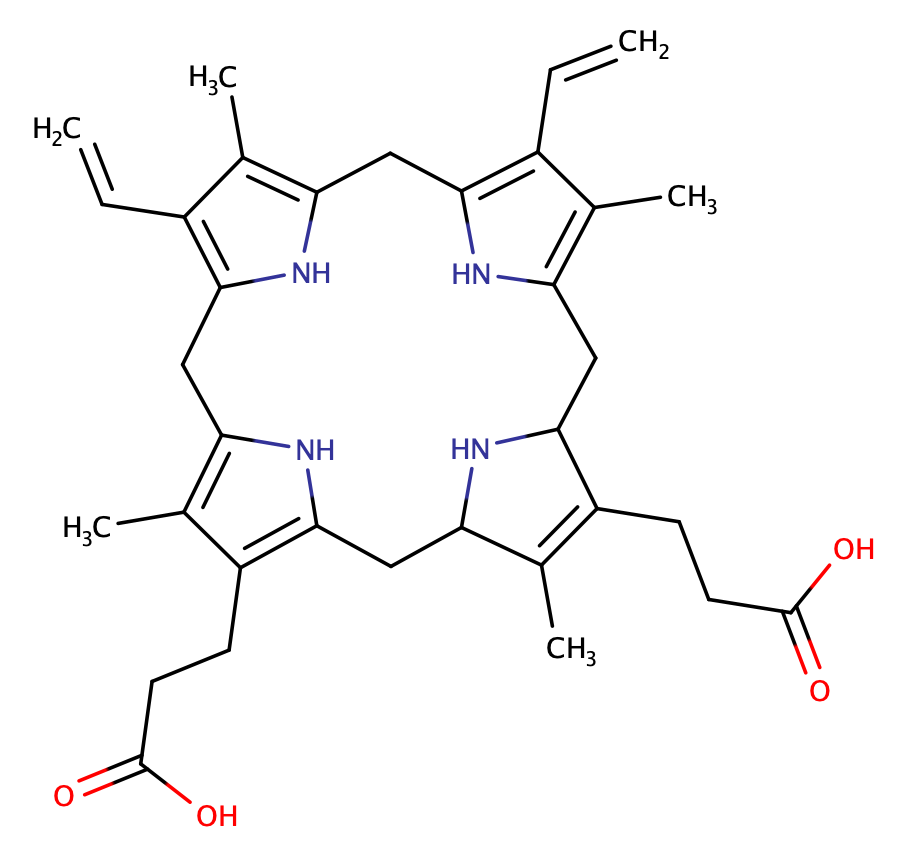 oxidativní dekarboxylace propionátů na vinylové zbytky
katalýza: koproporfyrinogenoxidasa (CPO) 
lokalizace: mitochondrie
uvolnění 2 molekul CO2 a 2H+

choroby: hereditární koproporfyrie, otrava olovem !
Klinická biochemie – přednáška 2022
11
7. Vznik protoporfyrinu IX
6H+
přeměna methylenu na methin a vznik konjugovaných π-vazeb (zabarvení)
katalýza: protoporfyrinogenoxidasa (PPO) + O2 za vzniku vody
lokalizace: vnitřní mitochondriální membrána
uvolnění 6H+

choroby: variegátní porfyrie
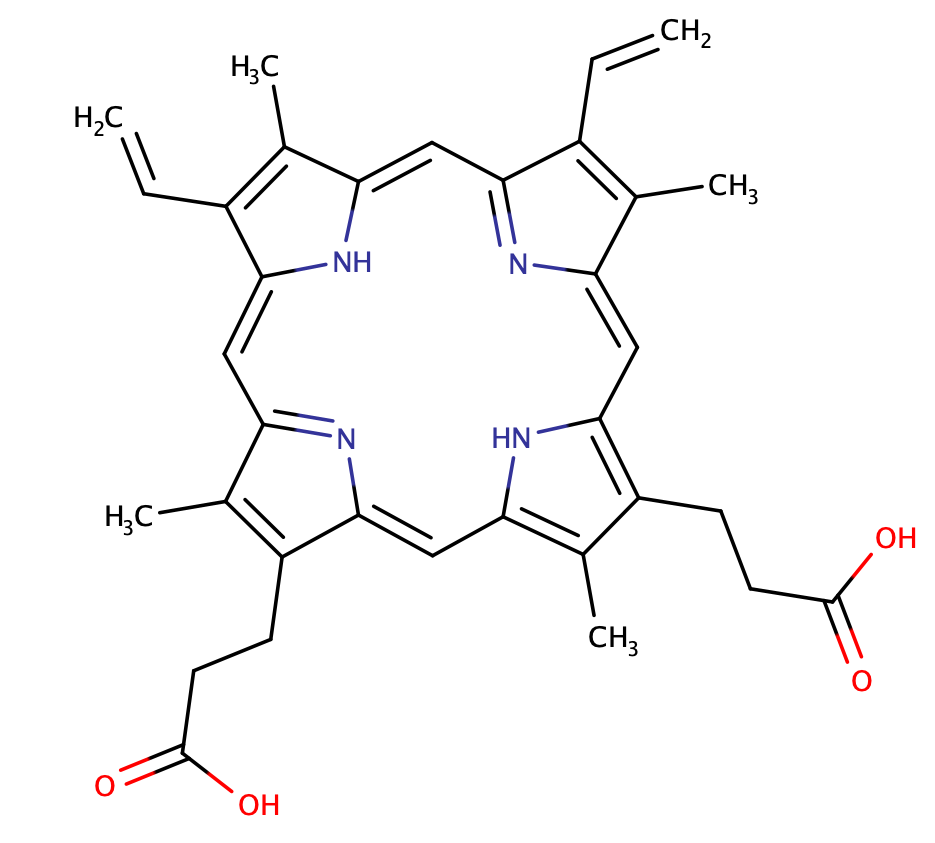 Klinická biochemie – přednáška 2022
12
8. Vznik hemu
2H+
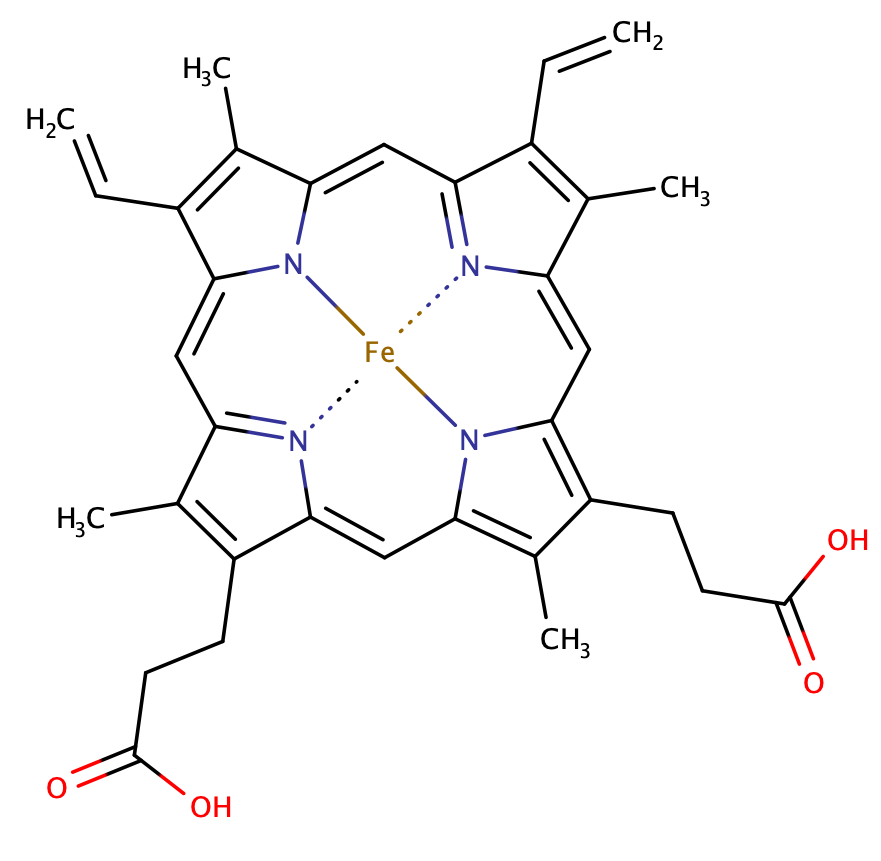 vestavba Fe2+
katalýza: ferrochelatasa (hemsynthasa) a proteinové molekuly s [2Fe – 2S] klastrem 
lokalizace: vnitřní mitochondriální membrána
uvolnění 2H+

choroby: erytropoetická porfyrie, otrava olovem !
Klinická biochemie – přednáška 2022
13
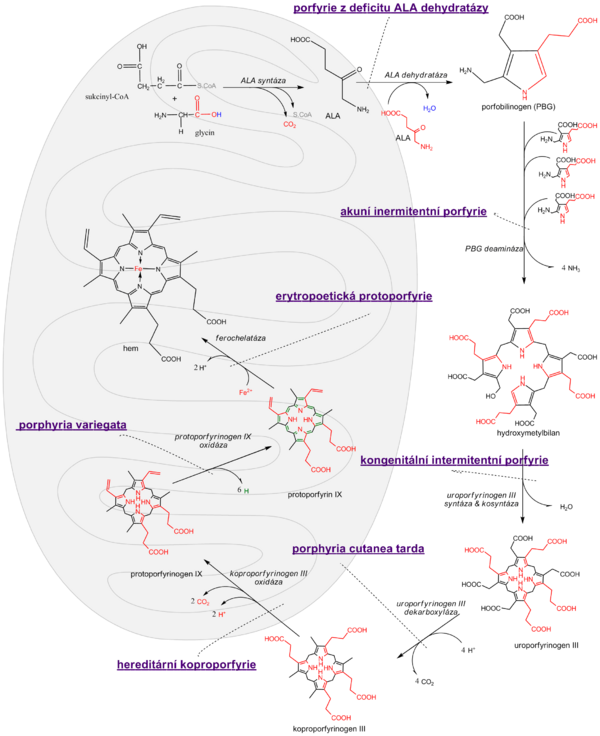 Dělení porfyrií
nejvíce postižených orgánů produkujících porfyriny:
hepatální – AIP, PCT, HCP, VP, ADP;
erytropoetické – CEP;
erytrohepatální – EPP;
projevů:
kožní – PCT, EPP, CEP; 
jaterní – AIP, ADP, VP, HCP;
(VP a HCP také způsobují kožní projevy)
průběhu:
akutní – AIP, VP, HCP, ADP;
chronické – PCT, EPP, CEP;
Klinická biochemie – přednáška 2022
14
Akutní intermitentní porfyrie
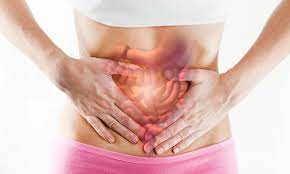 defekt 3. kroku = vznik hydroxymethylbilanu
AD onemocnění
akutní ataka po zátěži chem. Látkami (léky, alkohol, steroidy)
bolest břicha, zácpa, zvracení, neurologické příznaky

léčba: glukóza i.v. – inhibice ALAS
Klinická biochemie – přednáška 2022
15
Porfyria cutanea tarda (PCT)
defekt 5. kroku = dekarboxylace acetátů na methylové zbytky
AD onemocnění
hromadí se uroporfyrinogen III, který se ukládá do kůže a zvyšuje fotosenzitivitu
hlavně muži středního věku

léčba: venepunkce, chininové preparáty, ochrana před sluncem, jaterní dieta
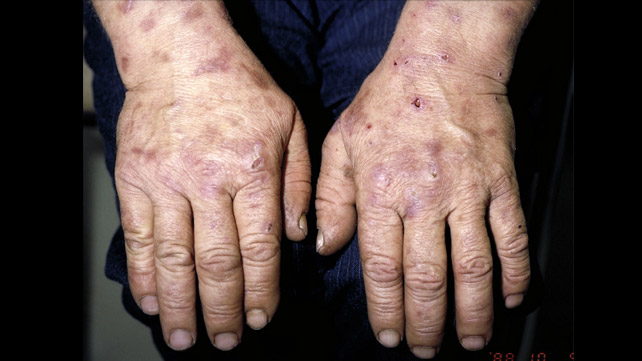 Klinická biochemie – přednáška 2022
16
Erytropoetická porfyrie (EPP)
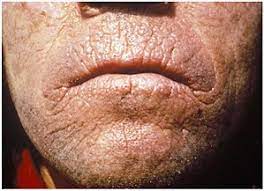 defekt 8. kroku = ferrochelatasy
AD onemocnění
hromadí se protoporfyrinu IX v játrech, kůži a kostní dřeni
zarudnutí, svědění a otok kůže, výjimečně jaterní postižení

léčba: beta-karoten, antihistaminika
Klinická biochemie – přednáška 2022
17
Diagnostika – iniciální screening z moči
Charakteristické absorbční spektrum – Soretův pás, s maximem okolo 400 nm 
Materiál: okyselená (H2SO4) jednorázová moč, chráněná před světlem
Referenční rozmezí: do 144 μg/l (0,22 μmol/l) 
V případě pozitivity následuje další vyšetření moče – stanovení jednotlivých porfyrinů, stanovení prekurzorů porfyrinů (ALA, PBG), a případně i enzymů v krvi podílejících se na tvorbě a přeměně porfyrinů (výjimečně). 
Méně často možnost stanovení porfyrinů ve stolici, erytrocytech či plazmě
Klinická biochemie – přednáška 2022
18
Diagnostika – stanovení jednotlivých porfyrinů
V kyselém prostředí po ozáření UV světlem (400 nm) silně fluoreskují v červené oblasti (550-650 nm) 
HPLC na reverzní fázi s fluorescenční detekcí 
Materiál: konzervovaná (Na2CO3) sbíraná moč (24 h), chráněná před světlem 
Referenční rozmezí:
		URO: do 0,050 μmol/24h 
		KOPRO: do 0,280 μmol/24h 
		HEPTA: do 0,014 μmol/24h 
		HEXA: do 0,006 μmol/24h 
		PENTA: do 0,005 μmol/24h
Klinická biochemie – přednáška 2022
19
Diagnostika – HPLC-FLD porfyriny
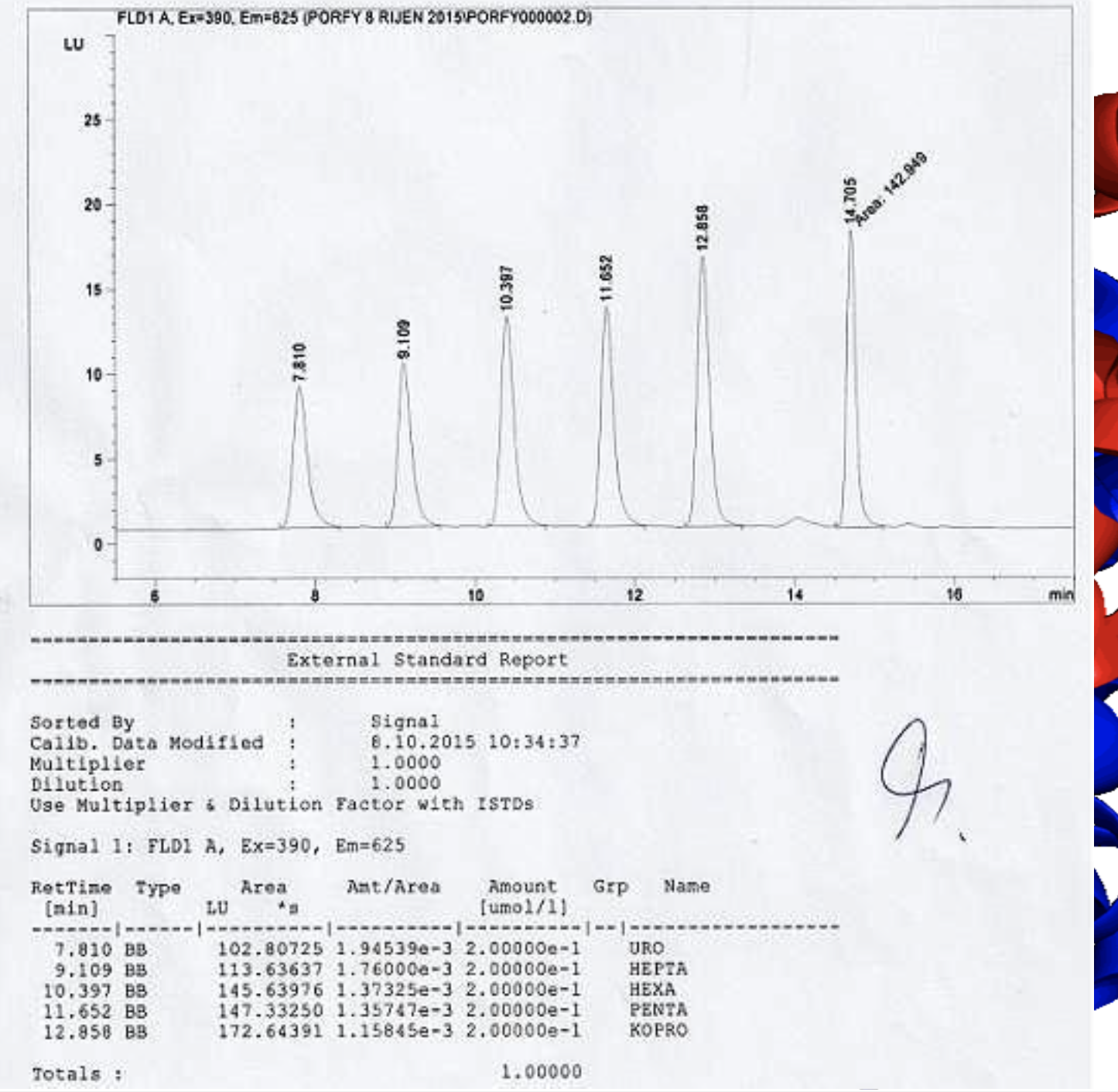 Klinická biochemie – přednáška 2022
20
Diagnostika – HPLC-FLD porfyriny
Pacient byl přijat pro podezření na porfyrii (poruchu syntézy hemu). Poslední dva roky se mu objevovaly pigmentové skvrny na rukou, byl vyšetřen na kožní klinice, kde na základě kožní biopsie vzniklo podezření na porfyrii. Laboratorně měl pacient opakovaně pozitivní porfyriny v moči. Za hospitalizace byla provedena jaterní biopsie a laboratorní diagnostika protilátek, pacient byl nadále sledován ambulantně. Byla mu doporučena abstinence a nevystavovat se přímému slunci.
Klinická biochemie – přednáška 2022
21
Diagnostika – HPLC-FLD porfyriny
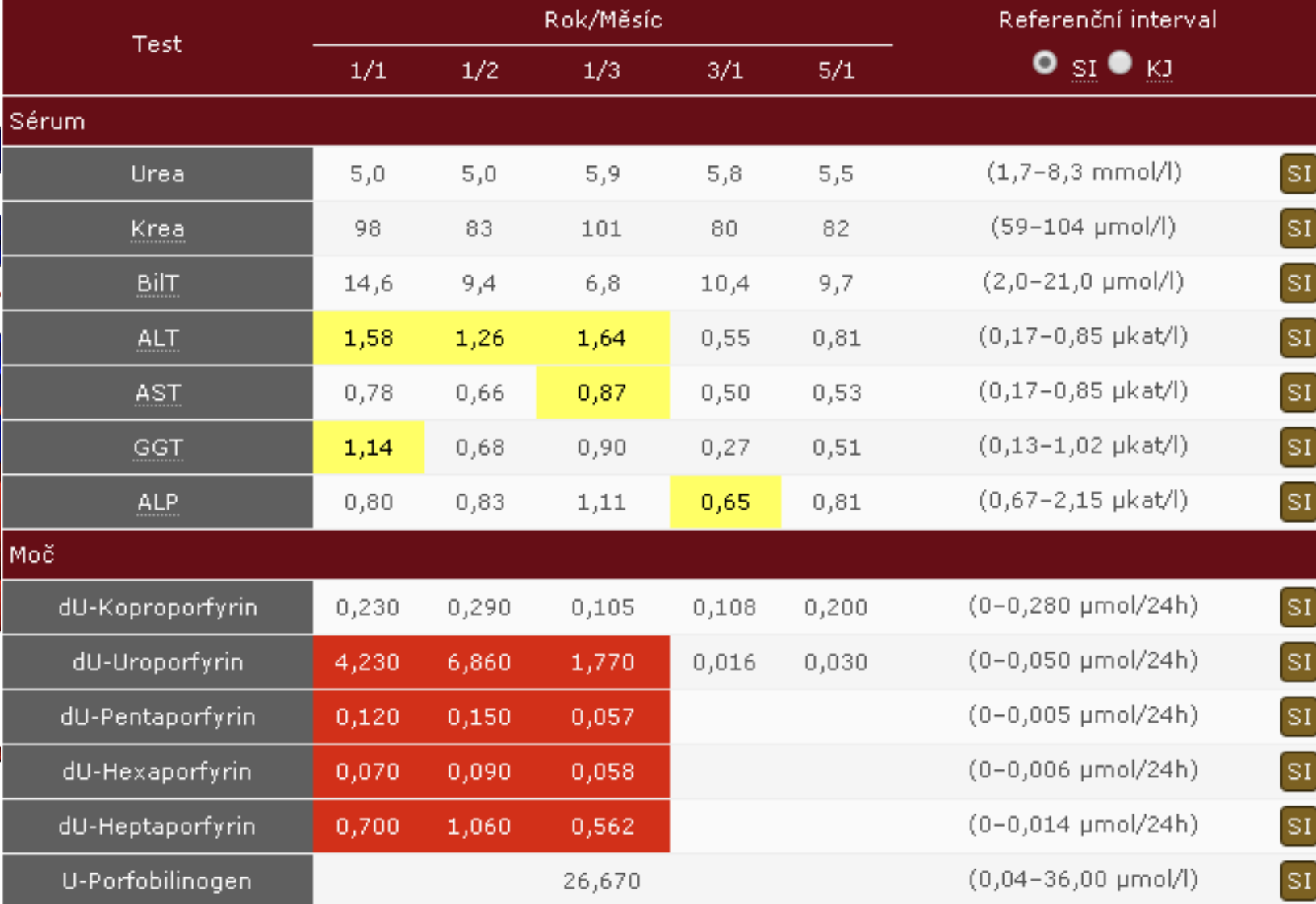 Klinická biochemie – přednáška 2022
22
Hemoglobin
- Transportní metaloprotein v červených krvinkách- Přenos krevních plynů - především O2 z plic do periferních tkání, ale i části CO2 v opačném směru- Důležitý pufrační systém krve – vazba H+ na postranní řetězce His (především v periferní tkáni) 

- Koncentrace Hb v krvi se liší podle pohlaví: ženy: 120-162 g/l 
muži: 135-172 g/l
Klinická biochemie – přednáška 2022
23
Hemoglobin
Poruchy syntézy globinu 
talasémie – geneticky podmíněná snížená nebo chybějící syntéza některého z globinových řetězců 
Beta-talasémie – omezena produkce ß-řetězců, kompenzace syntézou HbA2, HbF, (fragilnější Ery, porucha zabudovávání Fe) 
hemoglobinopatie – vrozené defekty genu tvořícího řetězce globinu: záměna aminokyselin a následná syntéza patologicky změněné molekuly Hb hemoglobinu); 
nejznámější: Hemoglobinopatie S (Srpkovitá anémie, Glutamin ß6 → Val) 
	hemolytické projevy, zkrácené přežívání drepanocytů, ztráta negativního náboje Hb 
	vyšší odolnost vůči malárii 
Analýza globinových řetězcůdisociace globinových řetězců a hemu a následná separace – elektroforeticky, HPLC, isoelektrická fokuzace - možná i analýza pomocí MS
Klinická biochemie – přednáška 2022
24
Hemoglobin
Stanovení Hb v plné krvi 
v rámci vyšetření krevního obrazu na hematologických analyzátorech: lýza erytrocytů a tvorba opticky stálého barevného komplexu s lauryl sulfátem sodným nebo imidazolem- v rámci vyšetření acidobazické rovnováhy na ABR 

analyzátorech: měření absorpce světla v plné krviABL 825 flex (Radiometr) - 1 μl vzorku je ultrazvukově zhemolyzován v kyvetě, vytvoří se tím opticky čirý roztok, absorbance 
Drabkinova metoda (referenční): hemolýza, oxidace Fe2+ na Fe3+ hexakyanoželezitanem draselným ([FeIII(CN)6]3-) 
        za vzniku metHb, který je reakcí s KCN převeden na kyanHb s absorpčním maximem při 540 nm
Klinická biochemie – přednáška 2022
25
Hemoglobin
Stanovení volného Hb v séru
tzv. “sérové indexy“
spektrofotometrie
detekce hemolýzy ve vrozku
při porovnání s haptoglobinem a krevním obrazem pac. slouží k odlišení intra a extra vaskulární hemolýzy

Stanovení hemoglobinu ve stolici – okultní krvácení
gFOBT (guajakový test, Haemoccult) – interference maso, vit C
iFOBT (imunochemický test) – imunoafinitní chromatografie (vyloučení krvácení do GIT)
Klinická biochemie – přednáška 2022
26
Bilirubin
produkt rozpadu hemoglobinu
hem se nejprve konvertuje na biliverdin (hemoxidasa), ten se redukuje na bilirubin, který se váže na albumin a pokračuje do jater, kde je konjugován (blíže viz přednáška játra…)
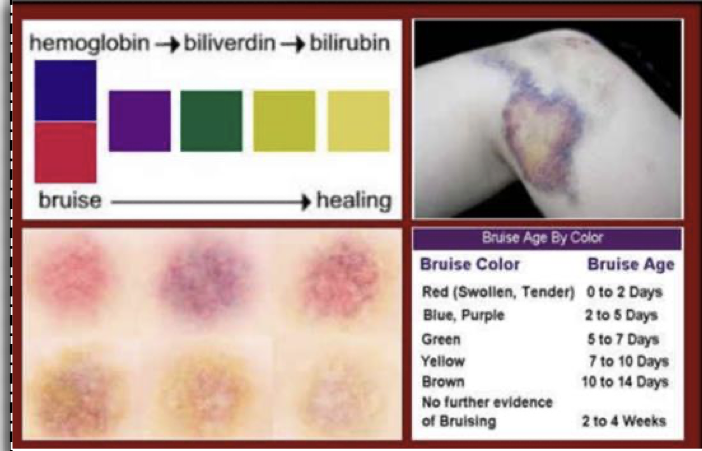 Klinická biochemie – přednáška 2022
27
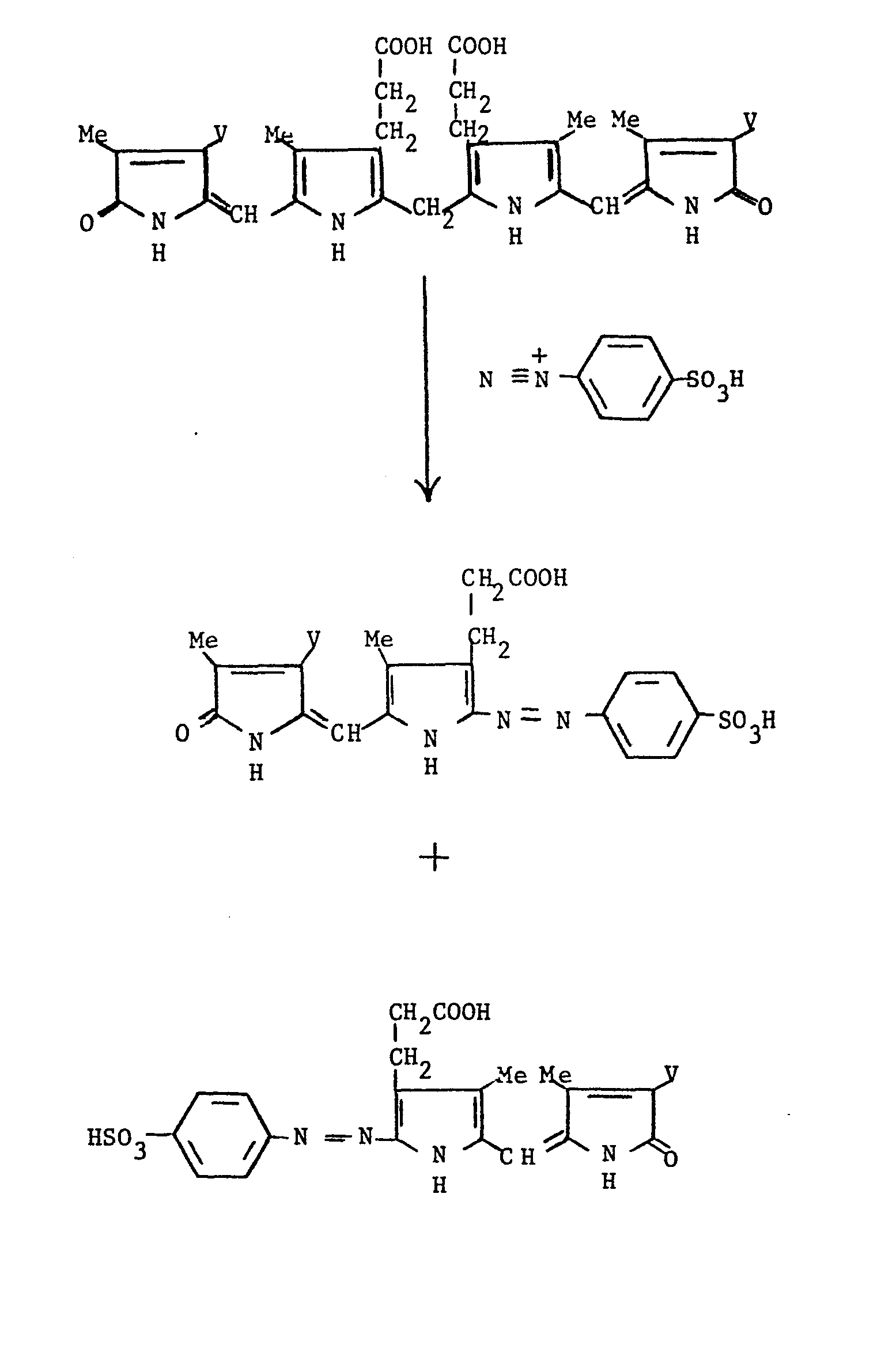 Bilirubin - stanovení
Spektrofotometrické stanovení- většina metod fotometrického stanovení bilirubinu vychází z diazotačních reakcí. 
Vznik barevného produktu

Celkový bilirubin 
uvolnění́ z vazby na albumin a rozpuštění účinkem akcelerátoru (kofein, benzoan sodný, octan sodný), následuje diazotace 

Přímý bilirubin 
přímá reakce s diazo činidlem, krátká inkubace, zastavení reakce přídavkem kyseliny askorbové
Klinická biochemie – přednáška 2022
28